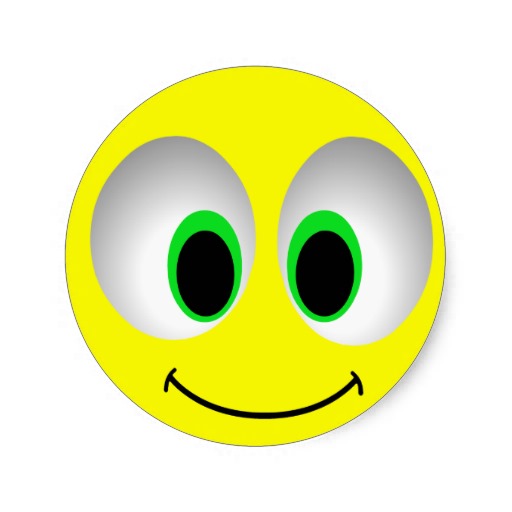 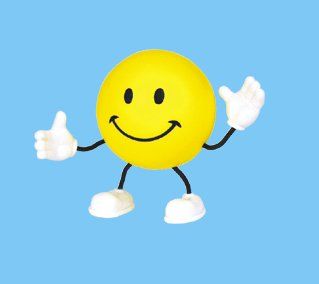 Chill Position
Chill Position
When Miss Jaques needs your attention (give her your eyes, freeze, give her all of your attention, and do not talk)
Chill can happen by saying Chill, blowing whistle, or standing on podium
Relax Position
Relax Position
You can talk and sit “relaxed” (don’t be silly though)
Playing Position
AOA Page 3
Playing Position
How to sit when you are playing your instrument
AOA Page 3
Rest Position
Rest Position
How to sit when you are about to play  (edge of chair [except tuba and percussion], sitting tall, feet flat, staring straight ahead, and no wiggling)
Concert Position
Concert Position
How to sit when you are waiting for your turn at a concert (same as rest, but you can scoot back and you can watch the band that is performing)
Accent on Achievement
Book 1
Getting Ready to Play
AOA Page 2
Getting Ready to Play
1.Instrument needs to be ready

2.Properly put instrument together
AOA Page 2
Instrument Care
AOA Page 2
Instrument Care
1.Most important thing

2.How to make sure your instrument will work for a long time

3.Cleaning items needed to keep instrument working

4.How to use these cleaning items
AOA Page 2
Embouchure
AOA Page 4
Embouchure
A French word used to describe the way you shape your mouth while playing.
AOA Page 4
Producing Your First Tone
AOA Page 4
Producing Your First Tone
1.Baby version

2.Big breath all the way to the very bottom of your stomach (do not raise shoulders).~Santa Belly~

3.Tonguing while blowing (Too-Too-Too-Too).
AOA Page 4
Practice Tips
AOA Page 4
Practice Tips
1.Good firm chair with no interruptions.  Use a music stand.
2.Reed instruments rotate reeds used.
3.Start with long tones.
4.Review stuff played in class.
5.Spend time on “difficult” items.
6.Play along with AOA CD.
AOA Page 4
The Staff
AOA Page 5
The Staff
5 lines and 4 spaces usd for writing music
AOA Page 5
Treble Clef
AOA Page 5
Treble ClefFlute, Oboe, Clarinet, Bass Clarinet, All Saxes, French Horn, Trumpet, and Percussion (bells/piano)
Also called G clef.  The second line of the staff is the note G.
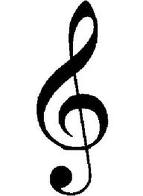 AOA Page 5
Bass Clef
AOA Page 5
Bass ClefBassoon, Trombone, Euphonium, Tuba, and Percussion (timpani)
Also, called F clef.  The fourth line of the staff is the note F.
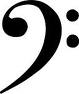 AOA Page 5
Bar Line
AOA Page 5
Bar Line
Divides the staff into measures.
AOA Page 5
Measure
AOA Page 5
Measure
The distance between two bar lines.
AOA Page 5
Time Signature
AOA Page 5
Time Signature
Tells us how many beats are in a measure and what kind of note gets one beat.
4
4
AOA Page 5
Double Bar
AOA Page 5
Double Bar
The end of a section of music.
AOA Page 5
The Musical Alphabet
AOA Page 5
The Musical Alphabet
The musical alphabet uses only the letters A though G.  These are used to name the notes on the staff in LINE-SPACE-LINE-SPACE order (A, B, C, D, E, F, G, A, B, etc.).  There are rules that help us remember the names of the lines and spaces of the staff.
AOA Page 4
Treble Clef Space Notes
AOA Page 5
Treble Clef Space Notes
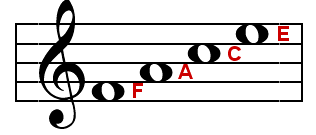 AOA Page 5
Treble Clef Line Notes
AOA Page 5
Treble Clef Line Notes
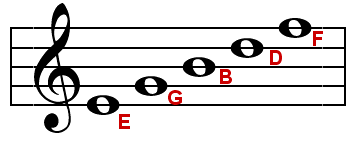 Every Good Boy Does Fine
AOA Page 5
Bass Clef Space Notes
AOA Page 5
Bass Clef Space Notes
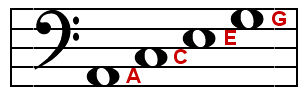 AOA Page 5
Bass Clef Line Notes
AOA Page 5
Bass Clef Line Notes
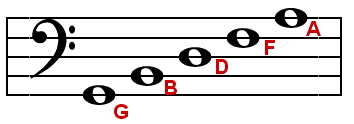 Good Boys Do Fine Always
AOA Page 5
Ledger Lines
AOA Page 5
Ledger Lines
Used to extend the staff.
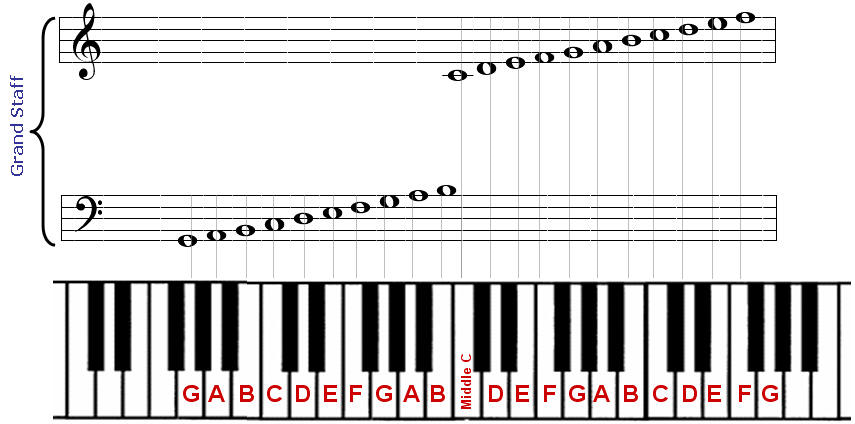 AOA Page 5
Fingering Chart
AOA Page 46 & 47 (end of book)
Fingering Chart
Shows you how to play a note (sound) on your instrument.  It also shows you where this note is found on the staff and what it is called (its’ letter name).
AOA Page 46 & 47 (end of book)
Solo
AOA Page 6
Solo
One person playing.
AOA Page 6 (#7)
Time Signature 44
AOA Page 6
Time Signature 44
4= 4 beats in each measure
4= quarter note receives 1 beat
AOA Page 6 (#1)
Whole Note
AOA Page 6
Whole Note
Receives 4 beats in 4
					  4
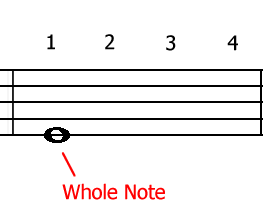 AOA Page 6 (#1)
Whole Rest
AOA Page 6
Whole Rest
Indicates a whole measure of silence.
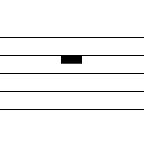 AOA Page 6 (#1)
Flat
AOA Page 6
Flat
Lowers the pitch of a note 1 half step.
AOA Page 6 (some instruments)
Sharp
AOA Page 6
Sharp
Raises the pitch of a note 1 half step.
AOA Page 6 (some instruments)
Quarter Note
AOA Page 7
Quarter Note
Receives 1 beat in 4
					 4
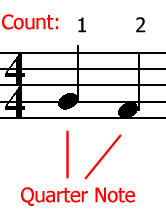 AOA Page 7 (#10)
Breath Mark
AOA Page 7
Breath Mark
A suggested place to take a breath (have to breathe there).
’
AOA Page 7 (#9)
Duet
AOA Page 7
Duet
A composition with parts for two players.
AOA Page 7 (#11)
Half Note
AOA Page 8
Half Note
Receives 2 beats in time 4 time.
      4
AOA Page 8 (#16)
Half Rest
AOA Page 8
Half Rest
Receives 2 beats of silence in time 4 time.                        
                 4
AOA Page 8 (#16)
Time Signature     24
AOA Page 9
Time Signature24
2= 2 beats in each measure
4= quarter note receives 1 beat
AOA Page 9 (#21)
Quarter Rest
AOA Page 9
Quarter Rest
Receives 1 beat of silence in 
2 and 4 time
4      4
AOA Page 9 (#21 b)
Repeat Sign
AOA Page 9
Repeat Sign
Play the music again from the beginning.
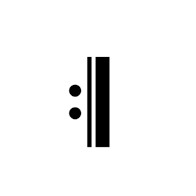 AOA Page 9 (#23)
Round
AOA Page 9
Round
Playing the same music beginning at different times.
AOA Page 9 (#24)
Tie
AOA Page 10
Tie
Joins two notes of the same pitch to make one long note (add them together & do not tongue the second one).
AOA Page 10 (#28)
Key Signature
AOA Page 10
Key Signature
Indicates notes which are to be flatted or sharped (stay for the whole song unless there is an accidental).
AOA Page 10 (#29)
Tempo
AOA Page 10
Tempo
How fast or slow you play.
AOA Page 10
Moderato
AOA Page 10
Moderato
Medium tempo.
AOA Page 10 (#29)
Allegro
AOA Page 10
Allegro
Fast tempo.
AOA Page 10 (#30)
Duet
AOA Page 7
Duet
A composition with parts for two players.
AOA Page 7 (#11)